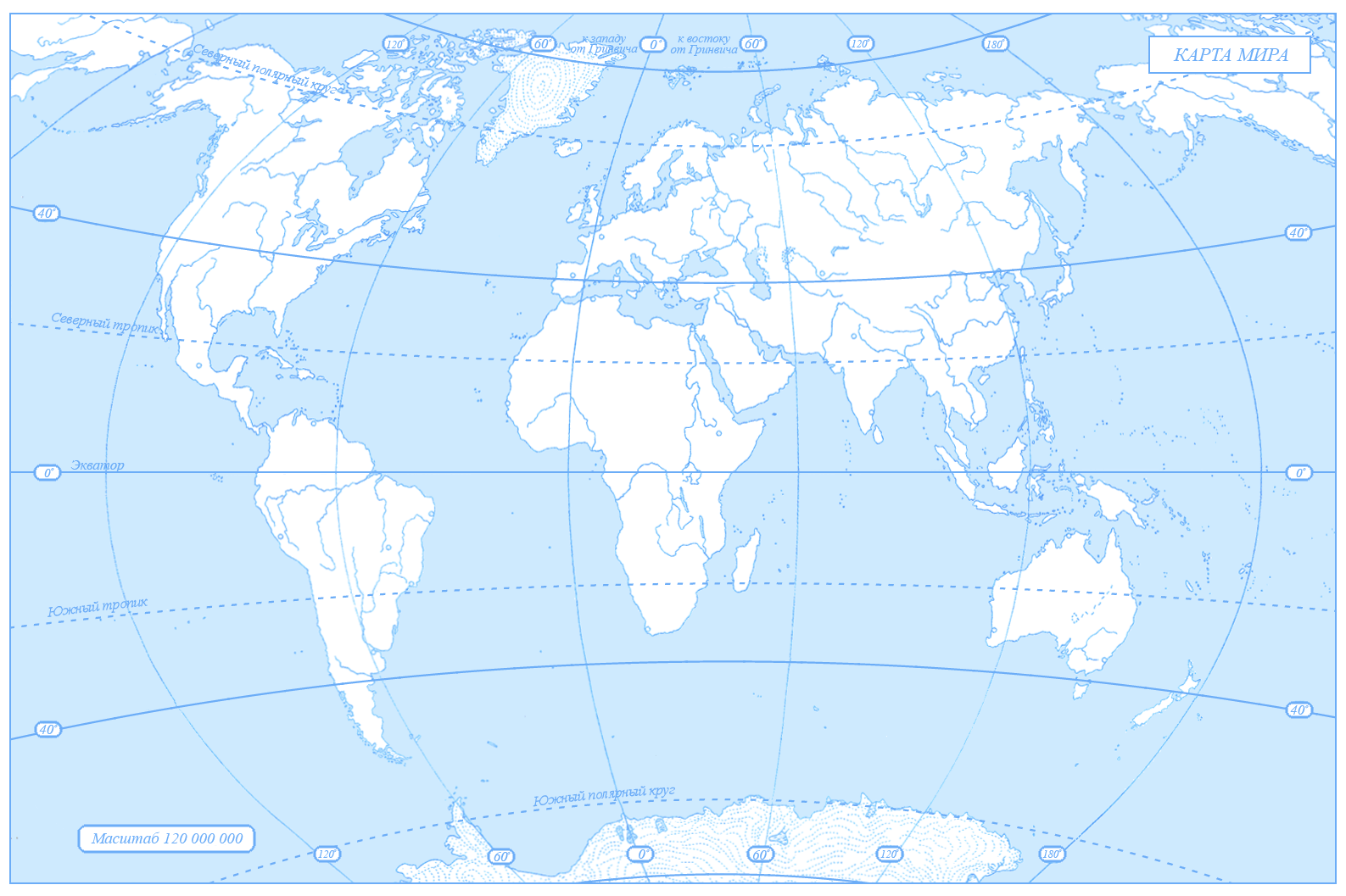 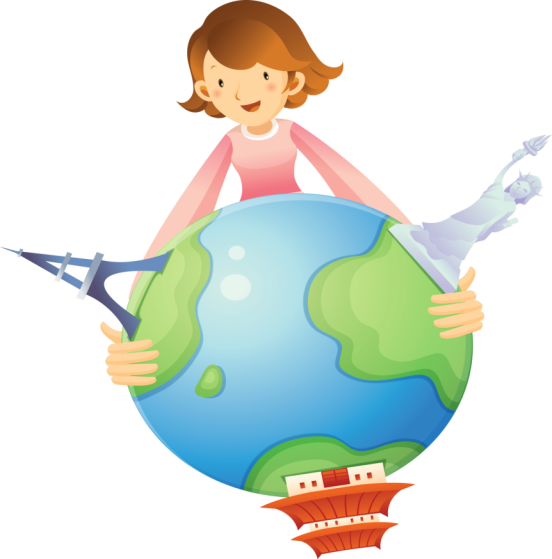 Окружающий мир
2 класс
Учитель начальных классов
Ермакова Е.С.
Путешествие по материкам
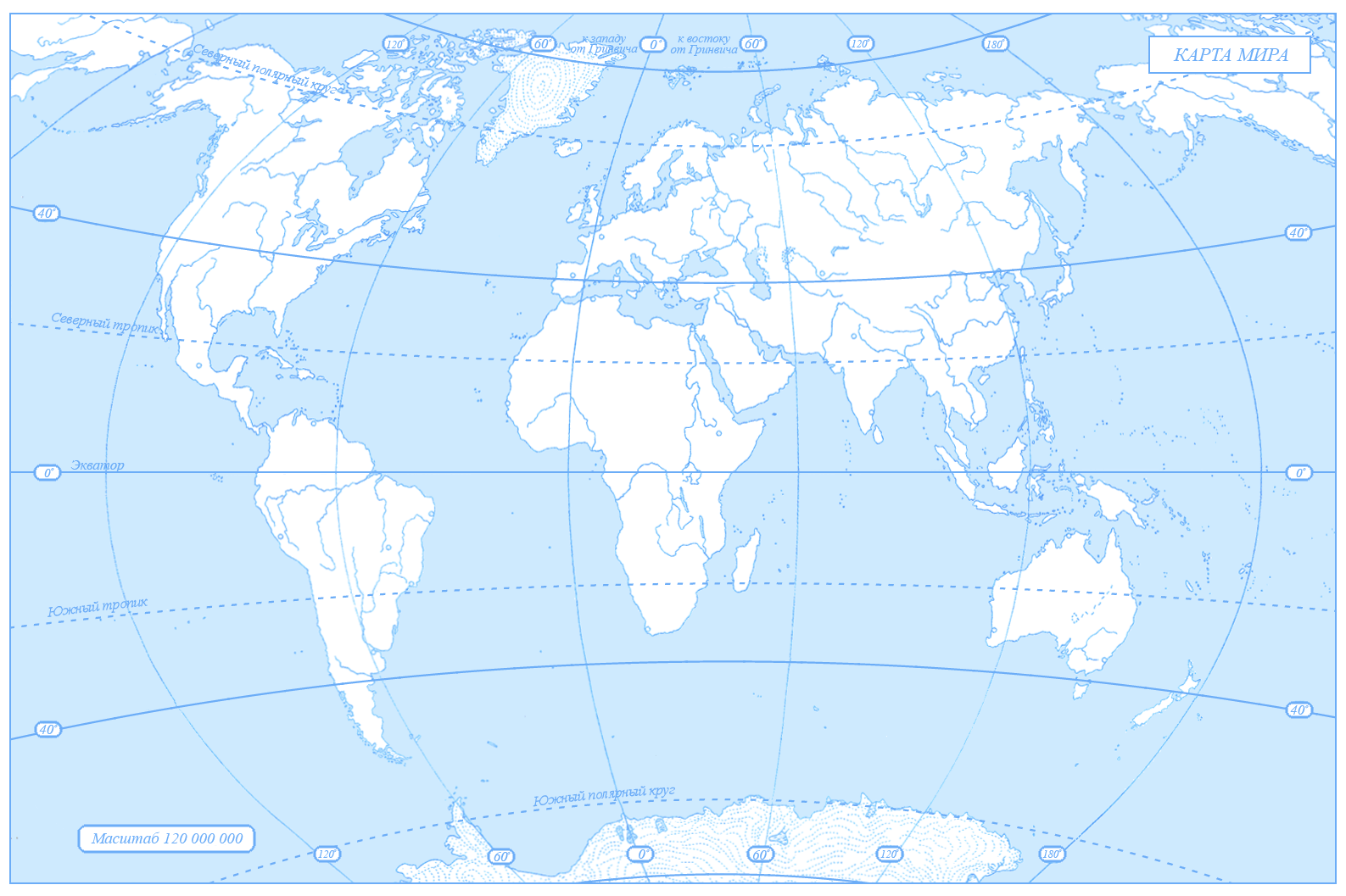 ,,
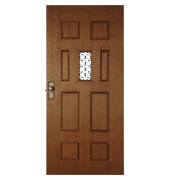 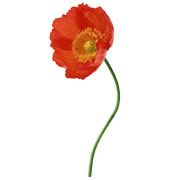 К=Т
Ь
КРИК
МАТЕРИК
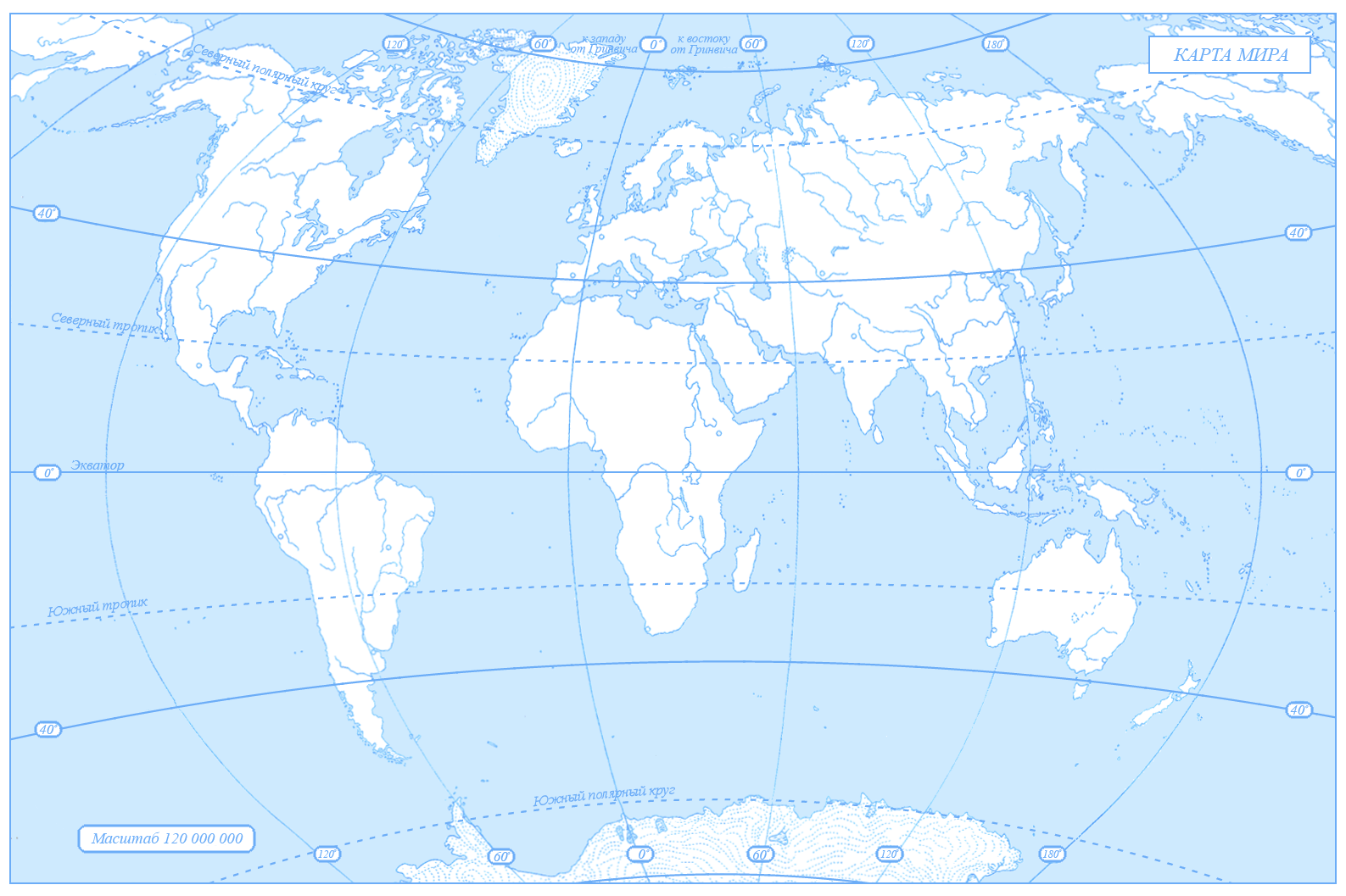 Тема:  Путешествие по материкам
Учебные задачи:-узнаем об особенностях каждого материка;-будем учиться находить нужную информацию в учебнике и других источниках;-использовать её для подготовки сообщения.
Евразия
Евразия
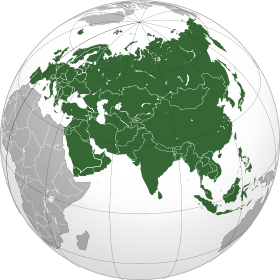 Евразия – самый большой материк. Он так велик, что его делят на две части света – Европу и Азию.
Именно в Евразии находится наша Родина  - Россия.
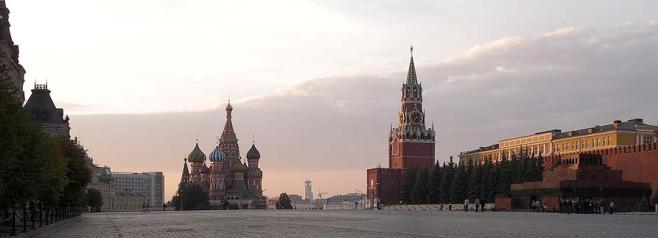 Европа
Евразия
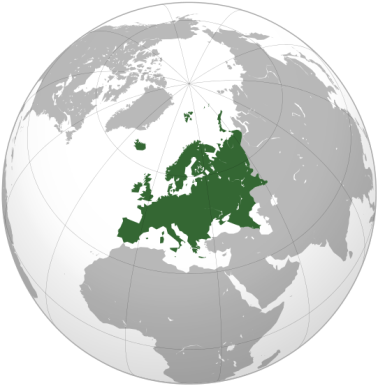 На территории Европы размещается более 40 стран, народы которых говорят на десятках языках.
Самая длинная река Европы - Волга
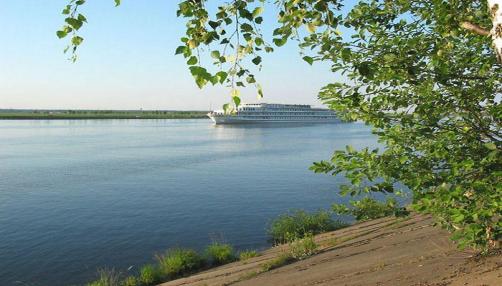 Азия
Евразия
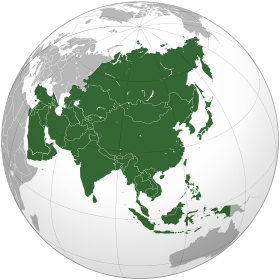 Большая часть территории нашей страны находится в Азии.
 Азия — самая большая часть света. 
Она в четыре раза больше Европы. 
Вместе с ней она образует материк Евразию.
На территории Азии расположено 54 государства.
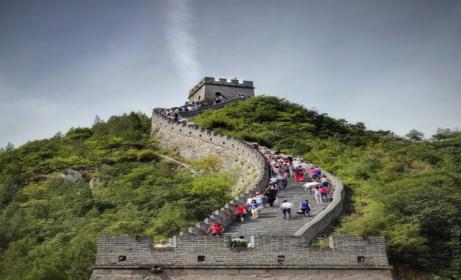 На территории Азии находится Китай – крупнейшее по численности населения государство мира. (больше одного миллиарда)
Евразия
В Азии находятся Гималаи — высочайшие горы на Земле. 
 На снимке: самая высокая точка Гималаев — Эверест (Джомолунгма),  ее высота около 8850 метров
.
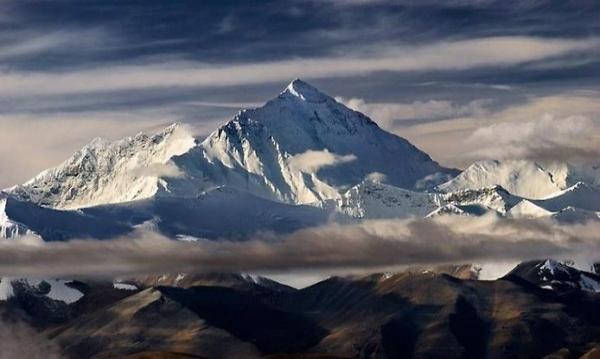 Евразия
В Азии находится озеро Байкал – самое глубокое озеро мира
.
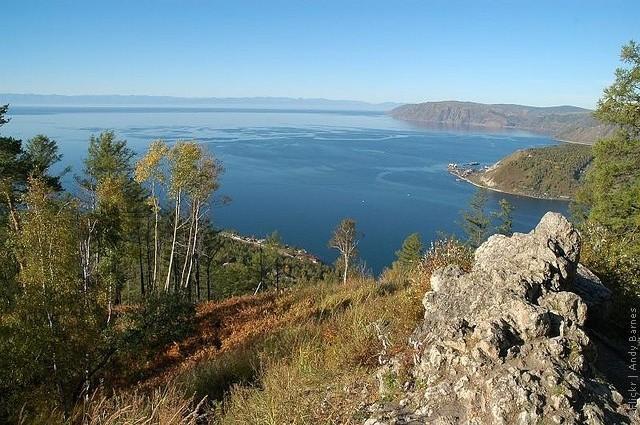 Северная Америка
Евразия
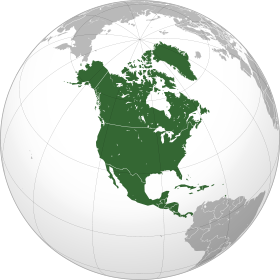 Северная Америка – материк, большую часть которого занимают две страны – Соединённые Штаты Америки (США) и Канада
.
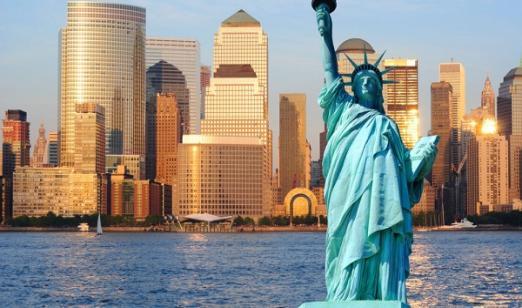 Евразия
Самые высокие в мире дома  - небоскрёбы
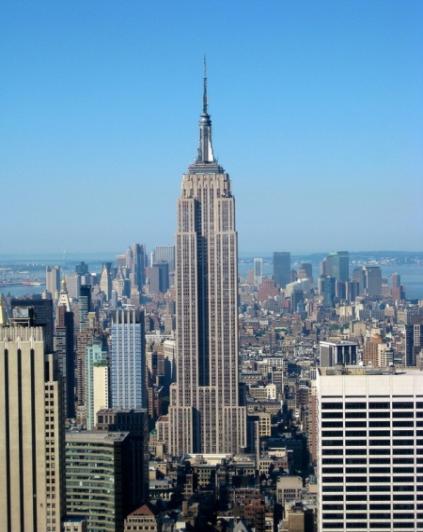 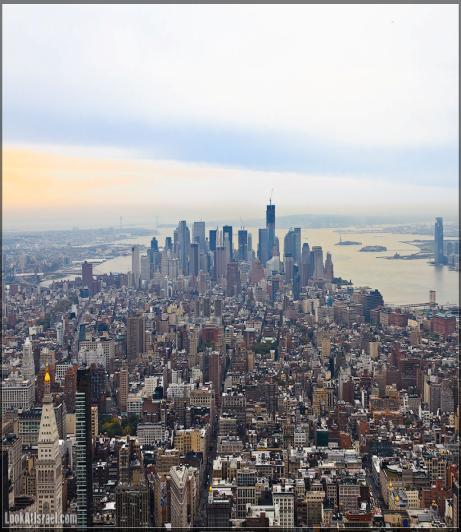 .
Евразия
Диснейленд
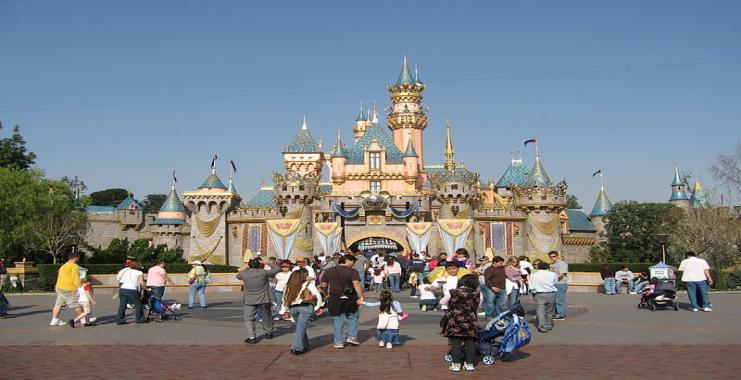 .
Диснейленд  — парк развлечений в городе Анахайме (штат Калифорния, США), в котором был бы воссоздан мир мультфильмов и сказок Уолта Диснея, где интересно всем: и взрослым, и детям
Гора Рашмор
Евразия
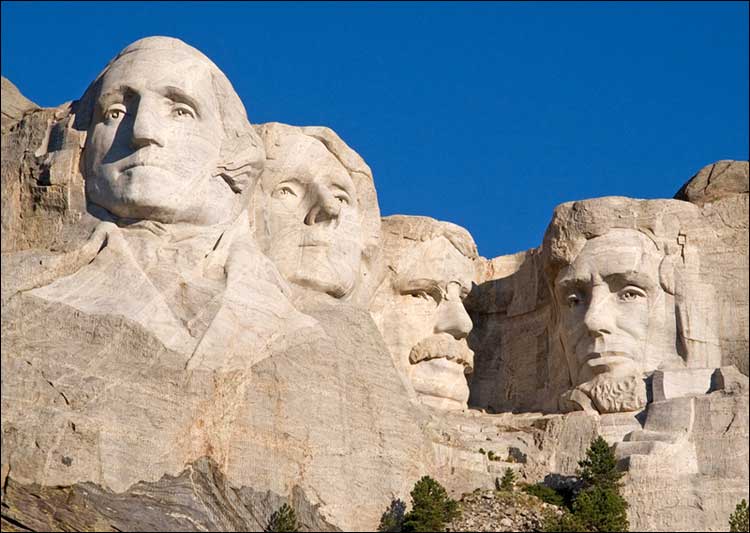 .
На юго-западе штата Южная Дакота, в горах Блэк-Хиллс, расположен величественный монумент - "Национальный мемориал гора Рашмор." Здесь из гранитной скалы высечены огромные (около 18 метров высотой) изображения четырех Президентов.
Евразия
Большой каньон
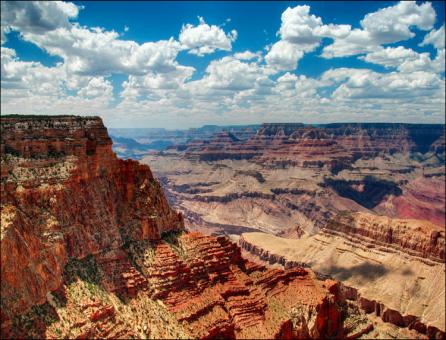 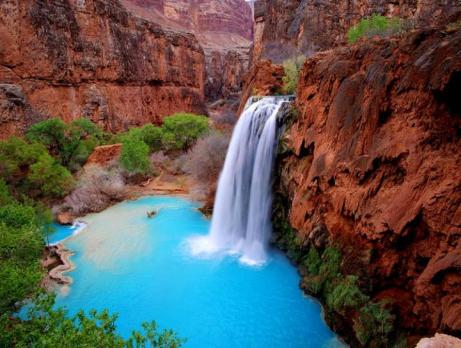 .
Большой Каньон – это разнообразие скал и пещер. Он образован рекой Колорадо, на протяжении миллионов лет вода прорезала себе путь в сравнительно мягких породах (известняки, песчаники и сланцы), добравшись до твердого гранита.
Длина Каньона - 446 км, ширина - до 29 км
Одни из самых удивительных деревьев нашей планеты — секвойи. Эти величественные гиганты тысячелетиями растут ввысь и вширь и на сегодняшний день являются высочайшими растениями мира
Евразия
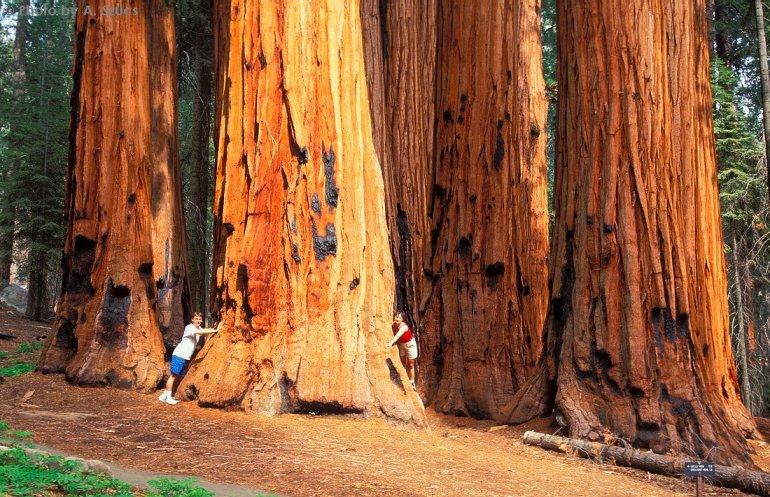 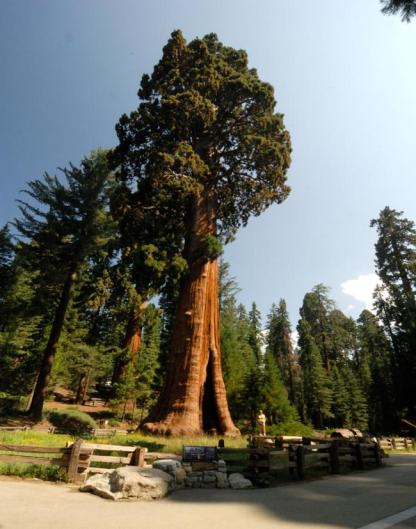 .
Южная Америка
Евразия
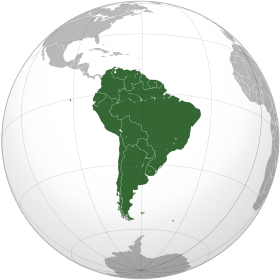 Это четвёртый по размеру материк после Евразии. Этот материк богат влажными тропическими лесами с яркими птицами, обезьянами и другими удивительными животными.
.
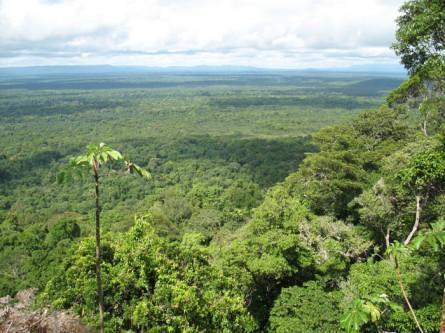 Евразия
Амазонка – самая длинная и полноводная река планеты. Её длинна – 7100 км.
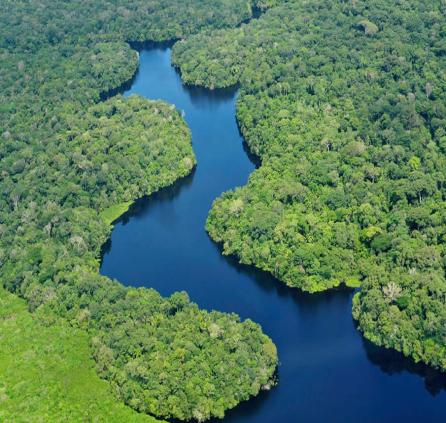 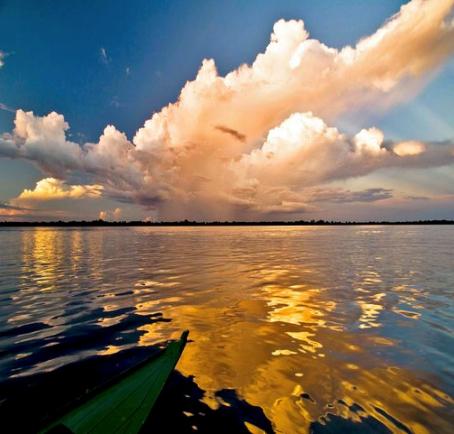 .
Африка
Евразия
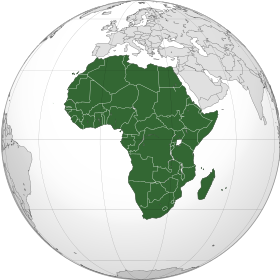 Африка – это второй по величине материк после Евразии
.
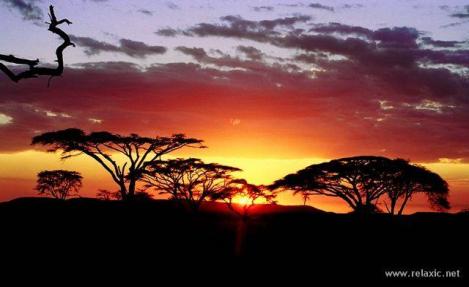 Евразия
Много интересного есть в Африке
Нил – одна из самых длинных рек в мире.
.
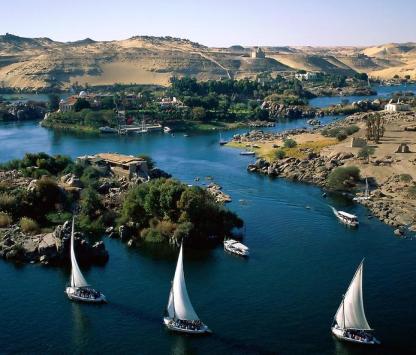 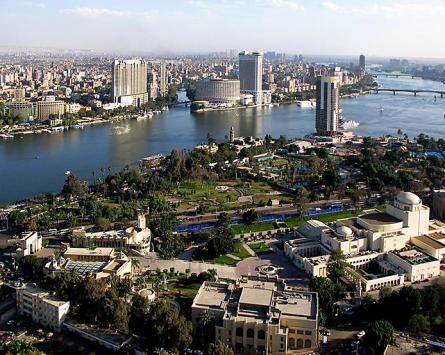 Евразия
Египетские пирамиды
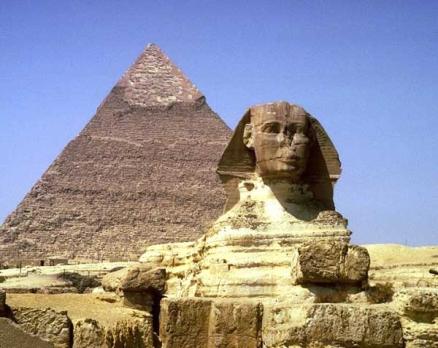 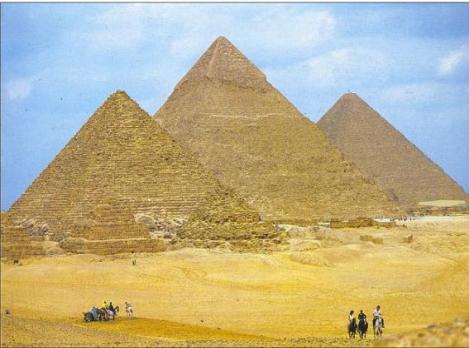 .
Нигде в мире не осталось столько крупных диких животных , как в Африке
Евразия
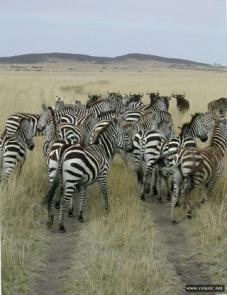 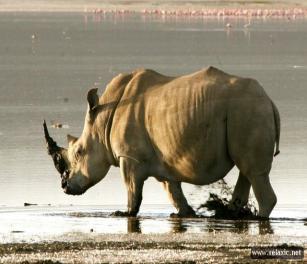 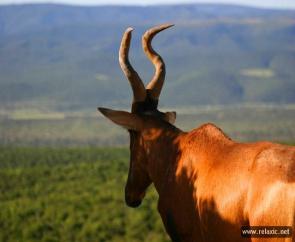 .
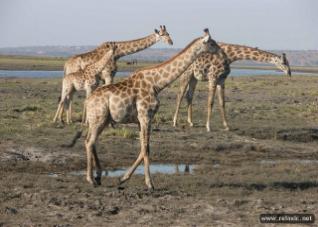 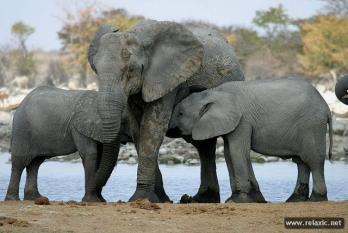 Австралия
Евразия
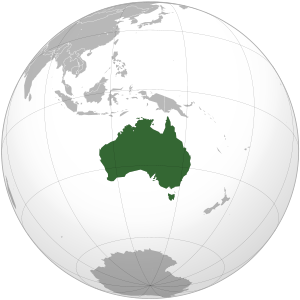 Австралия – самый маленький материк земли. Название Австралия – означает «Южная земля»
.
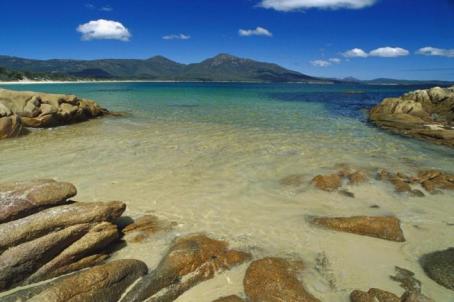 Евразия
Только здесь обитают кенгуру, коалы и другие сумчатые животные. Они носят своих детёнышей в сумках на животе.
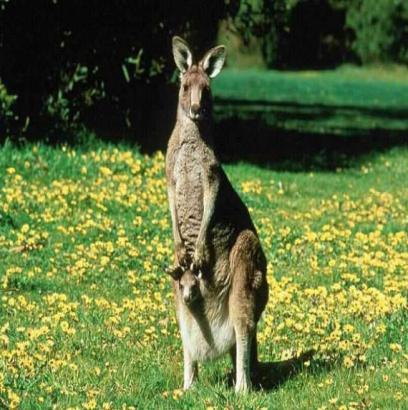 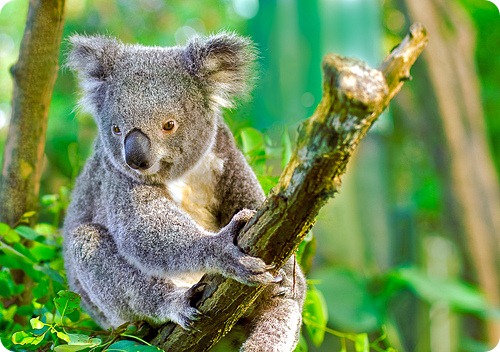 .
Антарктида
Евразия
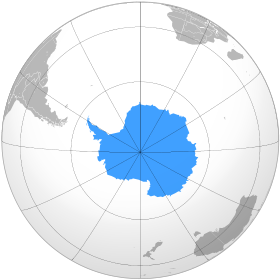 Антарктида – это континент, который находится на самом юге Земли.
.
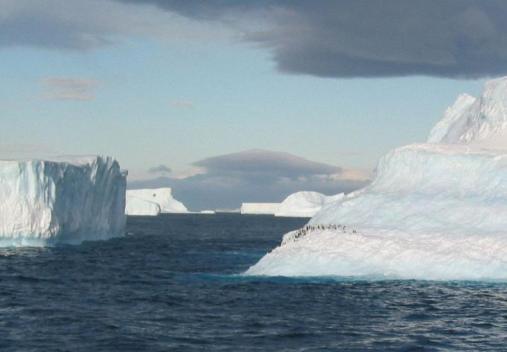 Это самый холодный материк.
Средняя температура зимних месяцев от -60 до -70 градусов, летних от -30 до -50.
Самые распространённые обитатели Антарктиды – это пингвины, морские слоны, морские львы ,морские леопарды, тюлени.
Евразия
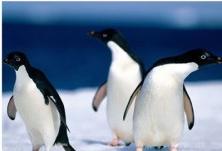 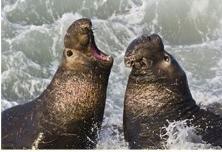 .
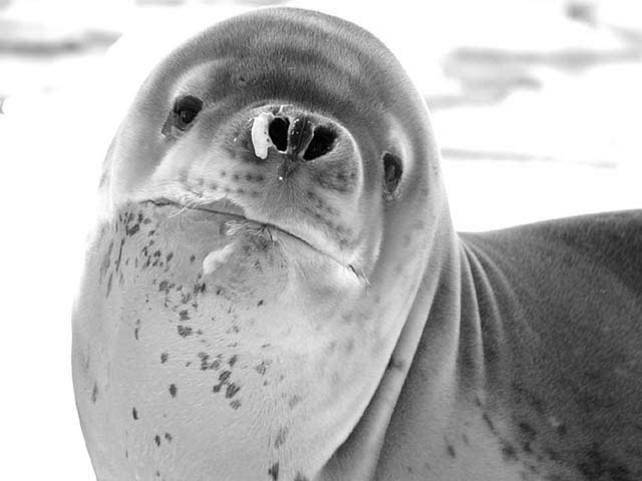 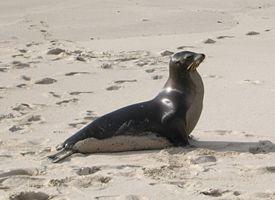 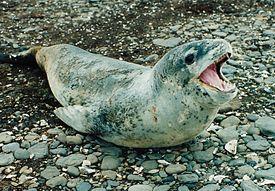 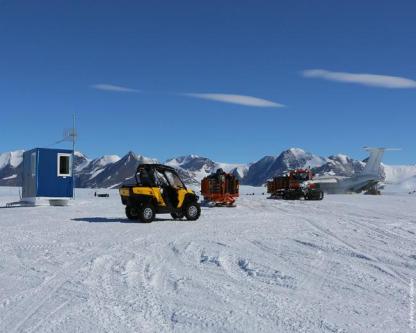 Евразия
А вот люди в Антарктиде не живут. Они приезжают только на время в многочисленные экспедиции. Здесь находятся разные научные станции.
.
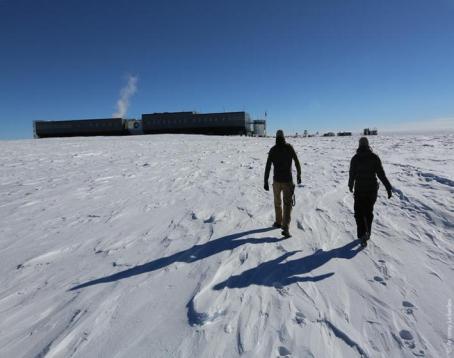 Сегодня на уроке:
Евразия
.
Я узнал…….
  Я удивился….
  Я задумался…
Источники:
Евразия
http://www.200stran.ru/maps_group16.html
http://planetolog.ru/map-world.php?id=KON
http://lenagold.ru/fon/clipart/g/glob3.html
http://ru.wikipedia.org/wiki/
http://maycomp.chat.ru/index01.html
http://review-planet.ru/2012/03/rossiya-vse-o-reke-volga-i-ee-krasivye-fotografii/
http://www.webturizm.ru/photo/china/page2/
http://art-assorty.ru/397-everest-gora.html
http://phototravelguide.ru/ozero-reka/baikal-foto/
http://redigo.ru/geo/North_America/USA/poi/416
http://www.america.voyage4life.ru/neboskreby-nyu-jorka/\
http://www.lookatisrael.com/america-2-0-new-york-empire-state-building/
http://prousa.ru/mount_rushmore
http://prousa.ru/grand_canyon
http://lifeglobe.net/entry/4001
http://miroland.com/south-america/
http://terramia.ru/photo/reka-amazonka/
.
Евразия
18. http://relaxic.net/africa/
19. http://lifeglobe.net/entry/3401\
20 . http://vorotila.ru/Item14969/Egipetskie-piramidy
21. http://foto-zverey.ru/kenguru.htm
22. http://webmandry.com/avstraliya/
23. http://www.zoopicture.ru/koala/
24. http://www.webpark.ru/comment/46096
25. http://miroland.com/fauna-of-antarctica/
26. http://antarktis.ru/biomir/tiulen_rossa/
27. http://www.tema.ru/travel/antarctica/
.